Думать - коллективно!
Решать - оперативно!
Отвечать - доказательно!
Бороться - старательно!
И открытия нас ждут обязательно!
НЕМНОГО ИСТОРИИ
лента  времени  
отрицательных  чисел
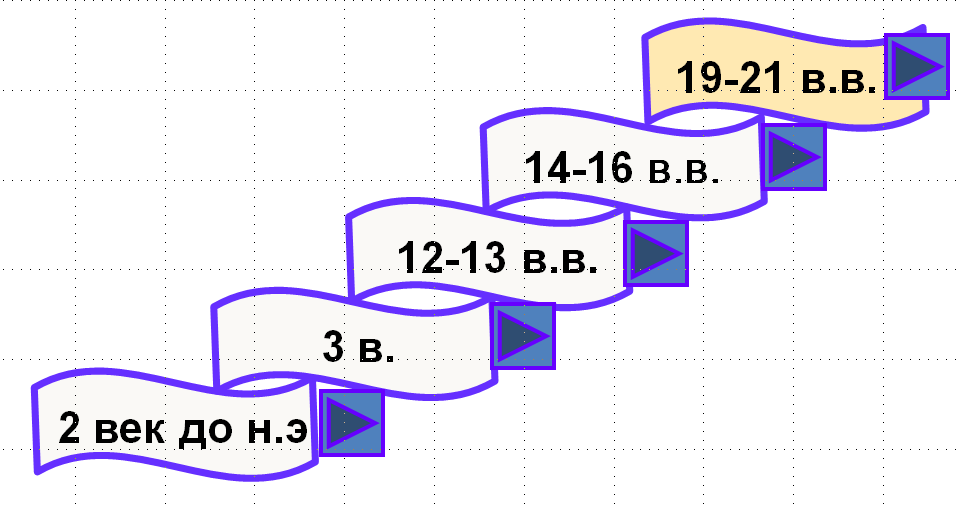 НЕМНОГО ИСТОРИИ
Первые сведения об отрицательных числах встречаются у_________________  математиков в_____________в. до н. э.

Положительные числа тогда толковались как___________, а отрицательные – как_______________

Лишь в VII в. ________________математики начали широко использовать отрицательные числа, но относились к ним с некоторым недоверием.

В Европе отрицательными числами начали пользоваться с XII–XIII вв., но до XVI в., как и в древности, они понимались как долги, большинство ученых считали их “_________”, в отличие от положительных чисел – “______________”.
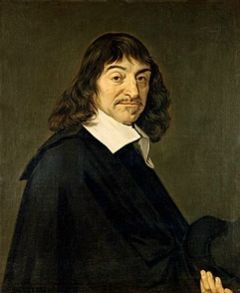 ?
УСТНО
ВЫЧИТАНИЕ 
РАЦИОНАЛЬНЫХ ЧИСЕЛ
Работа в группах
5 – (-4) ; 
 -5- (-4);
 -5 - 4
Правило вычитания рациональных чисел
a – b = a + (-b)
Чтобы найти ________двух чисел, можно
к ____________прибавить число, ____________вычитаемому
ФИЗКУЛЬТМИНУТКА
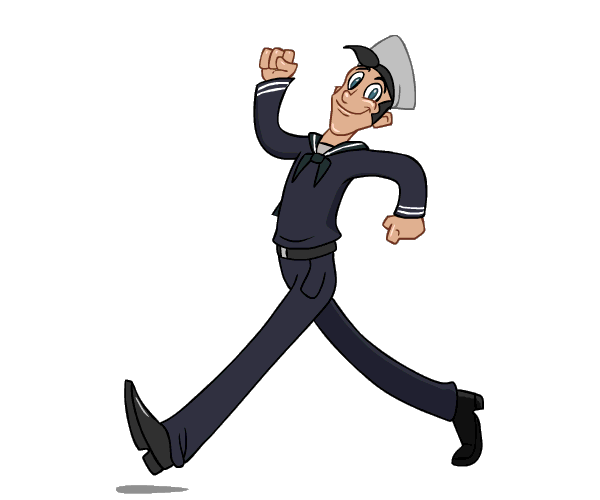 Алгоритм вычитания рациональных чисел.
a-b=a+(-b)
Уменьшаемое оставить прежним.
Разность заменить суммой. («-» на «+»)
Вычитаемое заменить противоположным ему числом.
Найти получившуюся сумму.
Задание № 1
                         Замените вычитание сложением и вычислите :


А) 34 – (-6) 
Б) 5 – 32
В) -12 – 9
Г) -28 – (-40)
Задание № 2
                         
А)   34 – (-6) 
Б)   5 – 32
В)   -12 – 9
Г)   -28 – (-40)
a – b <0
a – b  > 0
Задание № 2  (ВЫВОД)
a – b  > 0
a – b <0
a > b
a < b
Продолжите высказывания:





Урок был:
Познавательным___________
Полезным __________________
Интересным________________